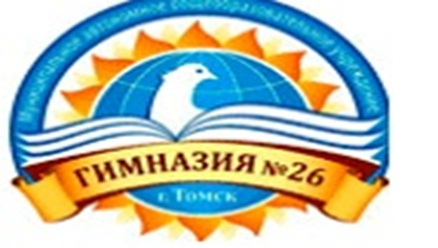 Муниципальное автономное образовательное учреждение гимназия №26 г.Томска
Нейропсихологический подход в образовательном процессе
Митрохина Светлана Сергеевна
педагог-психолог 1 категории, 
МАОУ гимназии №26 г.Томска
Трудности в обучении, по частоте встречаемости (по Н.М.Пылаевой)
1.сниженная работоспособность, колебания внимания, слабость мнестичеких процессов, недостаточная сформированность речи; 
2.недостаточное развитие функций программирования и контроля; 
3.зрительно-пространственные и квази-пространственные трудности; 
4 и 5 место - трудности переработ-
ки слуховой и зрительной инфор-
мации.
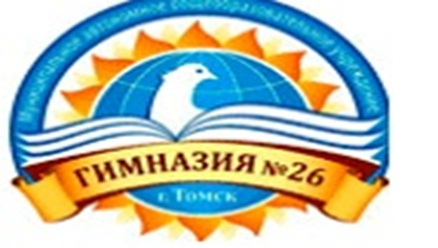 Три основных функциональных блока мозга (А.Р.Лурия)
1-й функциональный блок мозга - энергетический блок, или блок регуляции уровня активности мозга. 
Незрелость структур первого блока может привести к колебаниям в работоспособности, а также к быстрой утомляемости ребенка, особенно во время познавательной деятельности. 
Это уровень непроизвольной саморегуляции  
«девиз» этого уровня: «я хочу».
2-й функциональный блок мозга - блок приема, переработки и хранения экстероцептивной (т.е. исходящей из внешней среды), от органов чувств информации. 
Девиз этого уровня: «я могу». 
3-й функциональный блок мозга — блок программирования, регуляции и контроля за протеканием психической деятельности. 
Это уровень произвольной саморегуляции, самостоятельного, активного программирования человеком протекания
любого психического процесса и своего поведения в 
целом.  Девиз это­го уровня: «я должен». 
(Созревает от 7 до 12 - 15 лет)
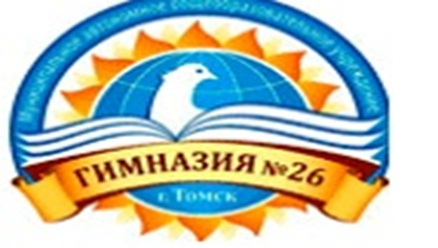 С помощью нейропсихологической диагностики можно определить:
• целостный синдром нарушений ВПФ, обусловленный поломкой (или особым состоянием) одного или нескольких мозговых факторов; 
• особенности энергетических, операциональных и регуляторных составляющих психических процессов, а также различных уровней их реализации; 
• преимущественную латерализацию патологического процесса; 
• поврежденные и сохранные звенья психических функций; 
• различные нарушения одной и той же 
психической функции при поражении
разных участков мозга
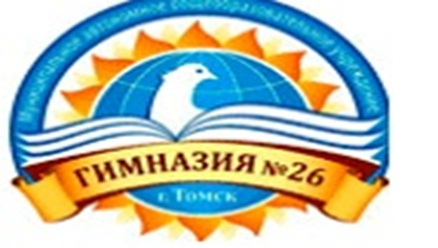 Индивидуальный латеральный профиль
Доминирование левого полушария определяет склонность к абстрагированию и обобщению, словесно-логический характер познавательных процессов. Левое полушарие специализировано на оперировании словами, условными знаками и символами; отвечает за письмо, счет, способность к анализу, абстрактное, концептуальное мышление.

Доминирование правого полушария определяет склонность к творчеству, конкретно-образный характер познавательных процессов, отвечает за ориентацию в пространстве. 

Равнополушарный тип - Отсутствует ярко-
выраженное доминирование одного из 
полушарий, оба синхронно участвуют в 
выборе стратегий мышления.
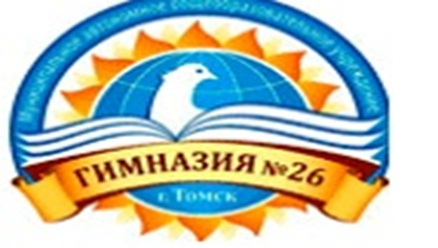 Нейропсихологическая коррекция позволяет решить вопросы трудностей в освоении у младших школьников, путем решения следующих задач:
- повышение работоспособности, устойчивости внимания, повышение уровня развития мнестических процессов; 
- повышение уровня развития функций программирования и контроля; 
- устранение трудностей переработки слуховой и зрительной информации; 
- повышение уровня развития пространственных представлений; 
- улучшение развития двигательной и 
       графомоторной сферы
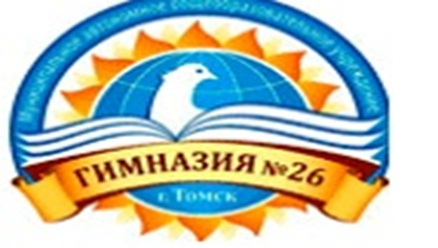 «Учитель – главное лицо в школе, и от того, насколько он понимает трудности своих учеников, видит их сильные стороны и может им помочь, зависят успехи детей и психологический климат в школе»

* Т.В.Ахутина, Н.М.Пылаева
Преодоление трудностей учения: 
Нейропсихологический подход
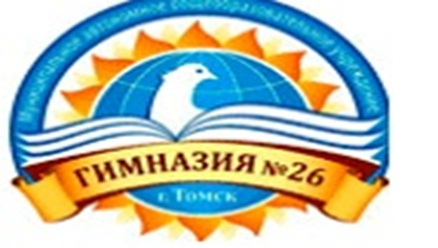